الفصل الثاني عشر
التحويلات الخارجية وتبديل العملات
أولا : الحوالاتدائرة تحويل الاموال الخارجية
تحويل (صدور حوالة) اموال داخلية بناء على طلب احد العملاء من مدينة لأخرى داخل البلد(داخليا):
** من خلال فروع نفس البنك
يتم خصم القيمة المحولة من حساب العميل المحول او تحصيلها نقدا .. يقوم العميل المحول بتعبئة  نموذج خاص بالتحويل
حيث يوضح:
اسم المستفيد ورقم حسابه ، اسم المحول ورقم حسابه ،المبلغ المحول، نوع العملة ، تاريخ التحويل 
ثم يقوم البنك بتسجيلها في حساب العميل في فرع البنك المحول له في المدينة الأخرى
دائرة تحويل الأموال الخارجية
** من خلال فرع من بنك آخر(داخليا)
تتم بنفس الطريقة مع ملاحظة  أن عملية التحويل يمكن ان تتم من خلال إضافة قيمة الحوالة لحساب فرع البنك المحول أو يتم تسويتها في المقاصة
ورود حوالة من فرع آخر أو من بنك آخر محليا
ويجري تسوية الحوالات الواردة من خلال المقاصة
دائرة تحويل الأموال الخارجية
صدور حوالة خارجية بناء على طلب أحد عملاء البنك الى مستفيد مقيم في الخارج وبعملة أجنبية باستخدام بنك خارجي أو فرع خارجي لنفس البنك 
يترتب على ذلك:
حساب سعر الصرف بين العملة الوطنية والعملة الأجنبية
تعبئة نموذج خاص بإرسال حوالة الى الخارج
دائرة تحويل الأموال الخارجية
ورود حوالة خارجية لصالح مستفيد لديه حساب جاري في البنك أو على عنوان عميل في منطقة البنك حيث يقوم المستلم بالتوقيع على نموذج استلام حوالة تبين المبلغ المستلم وتاريخ عملية الاستلام

صدور حوالات من البنك الى فرع  اخر أو بنك اخربناء على قرار الإدارة وذلك:
لأغراض استثمارية تخص البنك 
لأغراض تخص تصريف امور البنك
تسديد حسابات مستحقة على البنوك
تتم التحويلات الخارجية باستخدام احدى الطرق التالية
البريد العادي: هي اقدم الطرق أبح استخدامها نادرا لما تأخذه من وقت طويل
البريد المستعجل(السريع):شركات خاصة تتولى في نقل الأموال، الوثائق ، التحويلات الخارجية بين الدول  تتم خلال يومين او ثلاثة
التلكس
تتم التحويلات الخارجية باستخدام احدى الطرق التالية
4.الفاكس

5.نظام سوفت: احدث انظمة التحويلات الخارجية ، يستخدم نظم اتصالات خاصة شبيه بنظام الانترنت أو نظام البريد الالكتروني حيث يقوم كل بنك مشارك بالنظام بالحصول على كود سري وخط اتصال للدخول للشبكة المتخصصة
تتم التحويلات الخارجية باستخدام احدى الطرق التالية
ويوفر هذا النظام:
سرعة توصيل التحويلات ورخص تكلفتها 
تخفيض عدد بنوك المراسلين الذي يتعامل معهم البنك
يستخدم نفس النظام في ارسال الإعتمادات المستندية والكفالات البنكية الصادرة  وتحويلات الأموال بناء على قرارات الادارة لاغراض استثمارية
الجوانب المحاسبية لعملية تحويل الأموال الخارجي
تتم بمشاركة اربعة اطراف:
العميل الذي يطلب التحويل
المستفيد الذي يستلم الحوالة
بنك العميل المرسل للحوالة
بنك لعميل المستفيد أو البنك المراسل فرع البنك الاجنبي الذي يقوم بتوصيل الحوالة
القيود المحاسبية
قيام العميل بدفع قيمة الحوالة نقدا أو خصمها من حسابه الجاري في حالات التحويلات الصادرة بقيمة  7040شاملة 40 عمولة للبنك
***  دفعها نقدا
من ح/ الصندوق (أو جاري العميل المحول)      7040              
              الى مذكورين
                  ح/عمولات التحويل 40
                   ح/حوالة اموال صادرة 7000
تحويل قيمة الحوالة الي البنك المراسل،او فرع البنك في الدولة الأجنبية
              من ح/حوالة اموال صادرة 7000
                    الى ح/جاري البنك المراسل 7000
استلام اشارة من خلال نظام السوفت بورود حوالة مالية من الخارج لصالح مستفيد له حساب جاري في البنك قيمتها 13000 دينار
      من ح/جاري البنك المراسل13000
                 الى ح/ حوالة مالية واردة 13000
تسجيل القيمة لصالح المستفيد بعد خصم العمولة وقدرها 1%
   من ح/ حوالة مالية واردة  13000
                  الى مذكورين
                    ح/ جاري العملاء المستفيد12870
                     ح/عمولة حوالات مالية واردة 130
في حالة كون المستفيد من غير عملاء البنك يتم تسجيلها مؤقتا في حساب امانات حوالات حتى يقوم المستفيد بمراجعة البنك والحصول عليها نقدا 
        من ح/ حوالة مالية واردة 13000 
                 الى مذكورين 
                    ح/ امانات الحوالات 12870
                      ح/عمولة حوالات واردة 130
عند قيام المستفيد بسحب حوالته
                من ح/امانات الحوالات  12870
                      الى ح/الصندوق      12870
من الوظائف التي تقوم بها دائرة التحويلات :
ثانيا :تبديل العملات الاجنبية وتحديد اسعار صرفها . 

** اسباب  عملية تبديل العملة 
تحويل العملة الى الخارج 
الاستثمارات 
الاستيراد
يقوم البنك بخدمة تبديل العملات بهدف :
1.خدمة العملاء وتلبية حاجتهم من العملات الاجنبية 


2.ولكي يحقق ربح من فرق اسعار العملات عند البيع والشراء .
الربح الذي يتحقق للبنك  اسمه هامش ربح :يزداد هذا الهامش في البيع والشراء في حالة عدم استقرار العملات .
الجوانب المحاسبية لتبادل العملات :
تتم عمليات البيع والشراء للعملات الاجنبية في البنك بواسطة موظف التلر المختص في العملات الاجنبية او اي موظف اخر . 

تصدر قسيمة خاصة تعرف بقسيمة تحويل العملة تضم المعلومات الخاصة بالمشتري  ونوع العملة وسعر الصرف وقيمة العملة المدفوعة بالعملة الوطنية او عملة اجنبية اخرى .
يتم توسيط حساب يعرف بمركز العملات الاجنبية بسبب عدم تساوي عمليتي البيع والشراء
القيود المحاسبة :
بيع 140000 دينار مقابل الدولار
سعر صرف الدولار 70. دينار

 من ح /الصندوق –عملة الدولار    200000
            
              الى ح / مركز العملات الاجنبية        200000
القيود المحاسبة :
تسجيل القيد الثاني لنفس عملية البيع

من ح / مركز العملات الاجنبية           1400000
     
             الى ح / الصندوق – عملة الدينار 140000
ثالثا :الشيكات السياحية  (ليس  صادرا عن البنك)
هي  شيكات  يحملها السياح  نظرا لامكانية ضياع  النقود  وعدم وجود  عناوين  ثابتة تتم فيه  التحويلات

سميت بهذا الاسم  نظرا لاستخدامها  من قبل السياح  
الشيكات السياحية  شيكات  غير صادرة عن البنك  وانما صادرة عن مؤسسات عالمية
الشيكات السياحية  (ليس  صادرا عن البنك)
تعمل هذه المؤسسات على تسويق الشيكات  السياحية  من خلال البنوك بحيث تتعهد  بدفع ثمن الشيكات للبنك عند شرائها من المشتري وتحصيل ثمنها عند البيع .

تباع بقيم  مالية  محددة  مثل العملات الورقية وعادة تكون من فئة مائة دولار ومضاعفاتها
تحمل الشيكات مكان لتوقيعين :
الاول : يتم التوقيع عند الشراء من قبل العميل  المشتري


الثاني: عند  صرفه من البنك في الدولة الاجنبية  من اجل تخفيض مخاطر السرقة والضياع
*بالنسبة للبنوك  تحصل  على عمولة وفوائد عند  شرائها الشيكات  من العملاء*انخفض استخدام  الشيكات السياحية نظرا لارتفاع  عمولة صرفها وانتشار البطاقات والصراف الالي.
القيود المحاسبية
شراء شيكات سياحية بقيمة 5000 دولار مقابل عمولة 2% وفائدة 12% لمدة شهر ورسوم بريد بقيمة خمسة  دولارات .
من ح/ مشتريات  شيكات سياحية  5000
                                 الى مذكورين 
                                     ح/الصندوق     4845
                                      ح/عمولة شيكات سياحية 100
                                        ح/فوائد                 50
                                          ح/رسوم بريد  5
تحميل قيمة الشيكات المشتراة على حساب  البنك الامريكي المصدر لها :
من ح / جاري البنك الامريكي (المراسل) 5000

             إلى ح/  مشتريات شيكات سياحية  5000
بيع شيكات سياحية بقيمة 8000 دولار وبعمولة 1% وتسجيل القيمة لصالح البنك المصدر او المؤسسة المالية المصدرة لها :
من ح  الصندوق   8080
                   إلى مذكورين
                   ح /مبيعات شيكات سياحية 8000
                    ح /عمولة بيع شيكات  سياحية  80
تسجيل القيمة لصالح البنك المصدر:
من ح / مبيعات شيكات سياحية  مباعة  8000

        الى ح/ جاري البنك الامريكي (المصدر)  8000
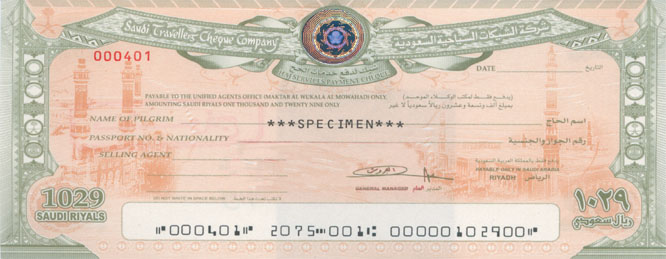 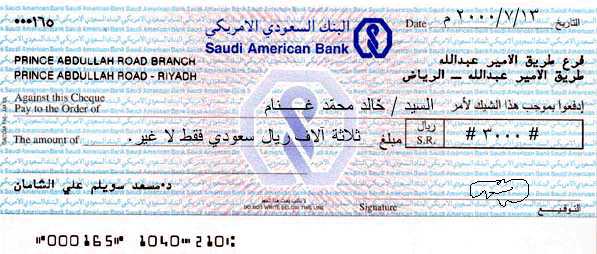 رابعا:الشيك المصرفي (شيك المدير) أو شيك الخزينة
الشيك المصرفي:- هي شيكات مسحوبة على البنك نفسه يمكن صرفها من أي بنك بسبب مصداقية البنك المصدر لها 
مثال ذلك:- إذا رغب شخص ما أن يسحب أموال ويأخذها معه بسبب سفره يقوم بالحصول على شيك مصرفي بقيمة أمواله بدلا من حمله نقود وتعرضه لخطر السرقة والضياع , بحيث يقوم بإيداعها عند ما يستقر به الحال.أو في حاس سحب مفاجئ لمبلغ كبير
تصدر الشيكات المصرفية من قبل البنوك الوطنية على شيكات مطبوعة تحمل اسم البنك وعنوانه, وقد تكون لحامله , او لأمر شخص معين .أما في حالة رغبة العميل في الحصول على شيك مصرفي يتم صرفه في دولة اجنبية تستخدم البنوك الوطنية بنوك عالمية كبنوك مراسلة وضامنة للدفع .ويتم استخدام الشيكات المصرفية داخل البلد , وعندها يتم تحصيلها من نفس البنك المصدر, أو من احد فروعه , دون حاجة لوجود بنك مراسل في دولة أخرى .
خامسا :الشيك المصدق :-
قد يطلب بعض العملاء من البنك أن يصادق على شيكات يحرروها لصالح طرف أخر , وذلك لتوفير الثقة في الشيك طالما أنه مصدق ومضمون دفعه من قبل البنك . وعادة ما يقوم البنك بحجز قيمة الشيك وذلك مقابل تصديقه على الشيك .

 حيث يكون قد تم حجز قيمته لحين تقدم المستفيد بتحصيل الشيك .